¿Donde vivían los Aztecas?
En la zona sur de México actual, a las orillas del lago Texcoco, donde fundaron Tenochtitlán que era una isla en medio de un lago.
Organización Azteca
Los aztecas se organizaron políticamente parecido a  un imperio, con un jefe llamado HUEY TLATOANI, que gobernaba todo el territorio.

El consejo elegía al Tlatoani.
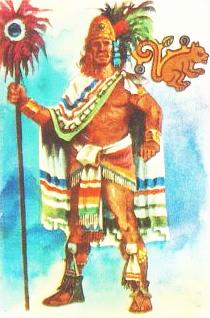 ¿Como Estaban Organizados?
La ciudad Tenochtitlán
La ciudad se dividió en 4 secciones las que a su vez se dividían en calpullis o barrios para que el Tlatoani gobernara de mejor manera
¿Qué es el Calpulli?
Es un grupo  de personas que pertenecían a una misma familia y  vivían en el mismo barrio o territorio.

Existían 20 Calpullis y  cada uno tenía un líder que pertinencia al Gran Consejo.
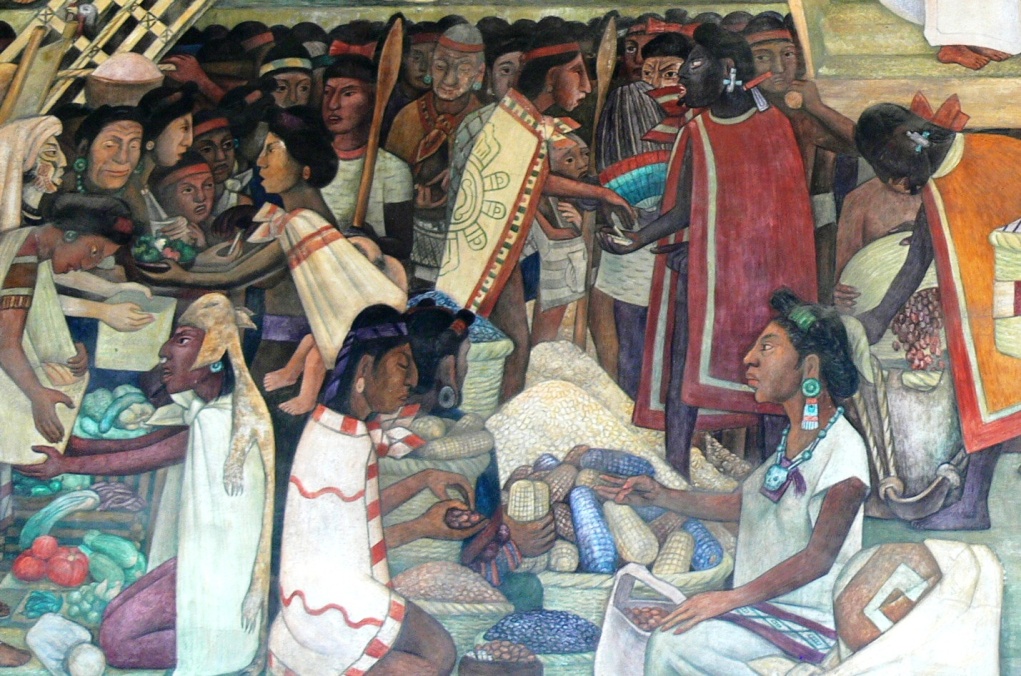 El gran Consejo.
El consejo estaba constituido por miembros de la nobleza y un representante de cada Calpulli.

Ellos asesoraban al gran Tlatoani.
Calpullec
El jefe de cada Calpulli recibía el nombre de Calpullec. 

Este vigilaba la distribución de la tierra y nombraba  a las personas que cobraban los impuestos.

Integraba el Gran Consejo.
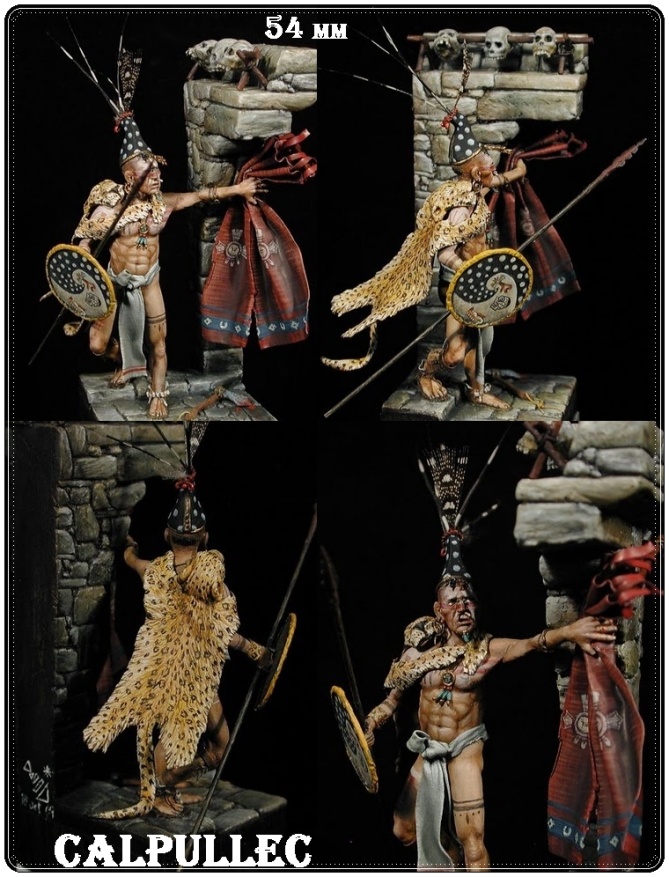 EN CONCLUSION
Los aztecas lograron conformar un gran Imperio, para ello sometieron a los pueblos vecinos por medio de la guerra o por medio del comercio y crearon alianzas. La máxima autoridad era el Tlatoani quien era rey, sacerdote y guerrero  elegido por un Consejo
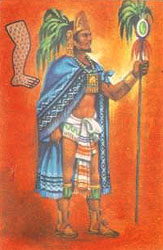 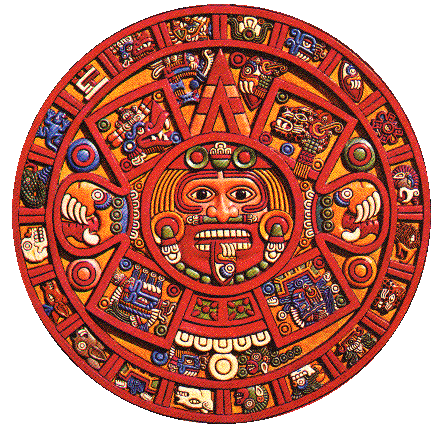